Chioncel O, Collins SP, Greene SJ, Pang PS, Ambrosy AP, Antohi EL, Vaduganathan M, Butler J, Gheorghiade M
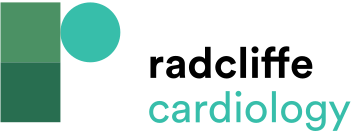 Figure 1: 6-axis Risk Model for Post-discharge Mortality in Patients Hospitalized for Acute Heart Failure
Citation: Cardiac Failure Review 2017;3(2):122–9.
https://doi.org/10.15420/cfr.2017:12:1
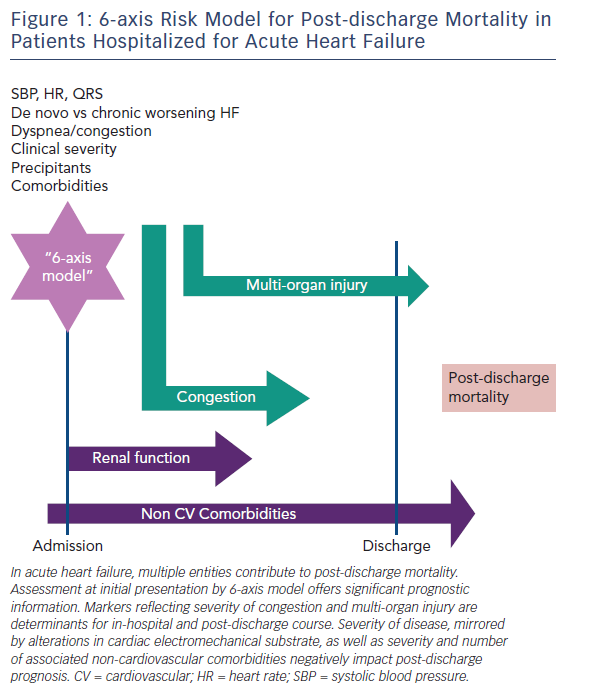